Transforming Vegetable Farming in Singapore
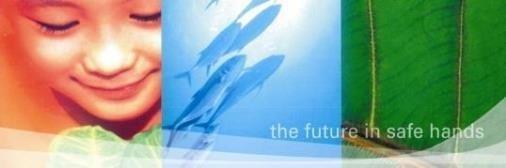 12th AARNET Steering Committee Meeting,23-25 May 2017, WorldVeg HQ, Tainan, Taiwan
1
Background
Singapore is a city state (land area 710 sq km) with population of 5 million
Agriculture contributes less than 0.1% of its GDP
Imports more than 90% of its food from diversified sources (170 countries worldwide)
Local farms produce a small proportion of fresh food (leafy veg, eggs & fish), helps to buffer against sudden supply disruptions.
2
Snapshot of Singapore Agriculture Sector
Agrotechnology Parks are agricultural estates designated for farming
Close to 500 ha of land are allocated to over 300 farms 
	- 72 food farms on 210 ha land
	(eggs, food fish, vegetables, other food)
118 coastal fish farms on 400 ha of coastal water
3
Vegetable Farms
Number: 56
Area: 113.9 ha
Average size: ~2 ha
Conventional, soil-based.
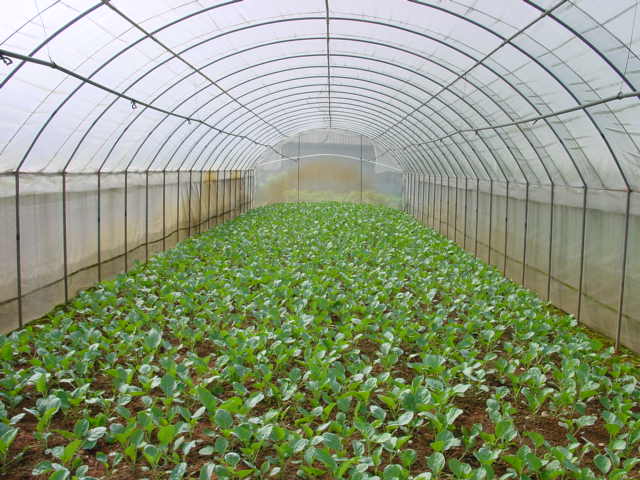 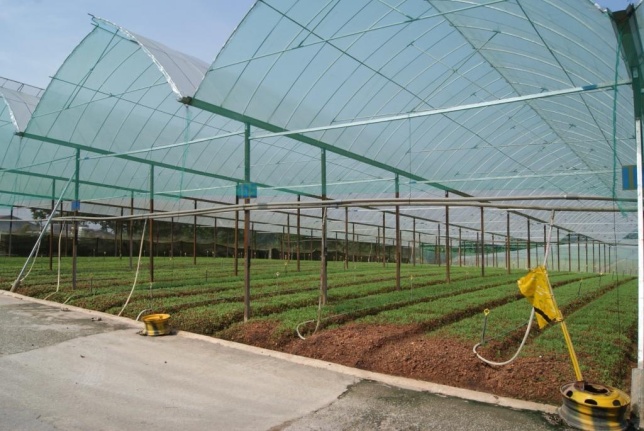 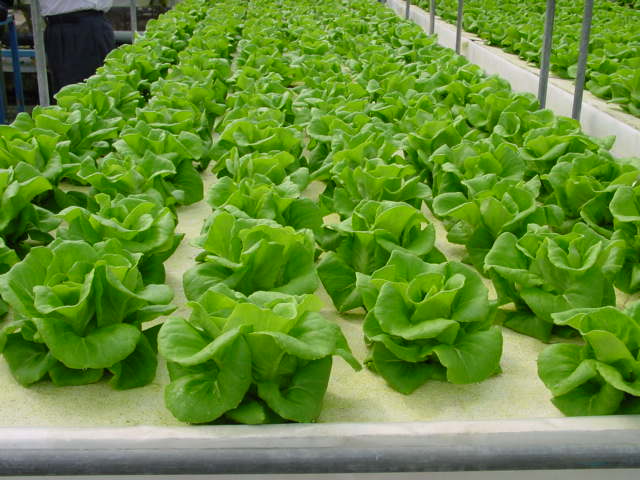 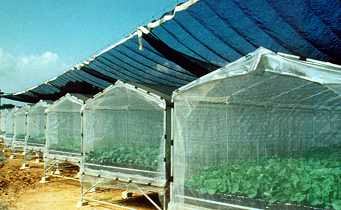 [Speaker Notes: Different cultivation systems used in Singapore:
Tunnel houses
Open field under netting for pest exclusion
Greenhouses with higher roofs
Hydroponics

Majority of production is soil based]
Vegetable Production in 2016
5
Challenges
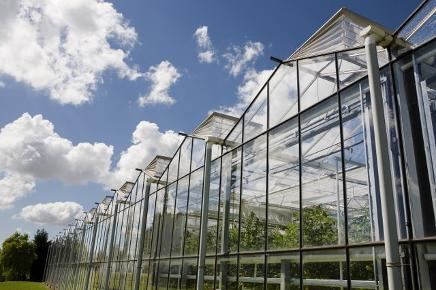 High production cost
Land rental
Manpower cost
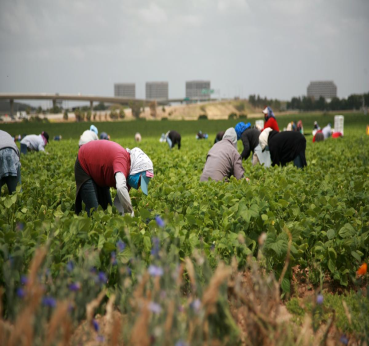 Resource constraints 
Labour shortage
Limited agri-inputs
Land scarcity
Competing land use  less land for farming
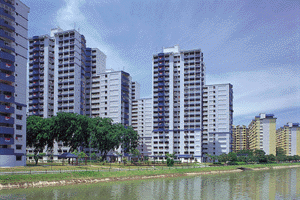 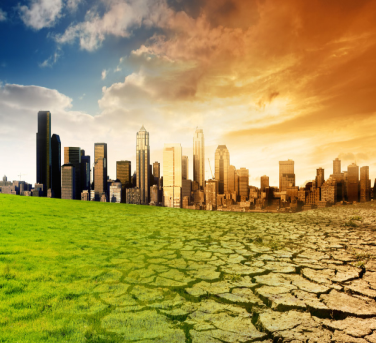 Climate change
Extreme weather conditions
Longest Dry Spell (2014)
Plankton Bloom
Fishkill Incident (Feb 2014)
6
Farm Transformation in Singapore
AVA VISION
Safe food, healthy animals and plants for Singapore; trusted and respected globally
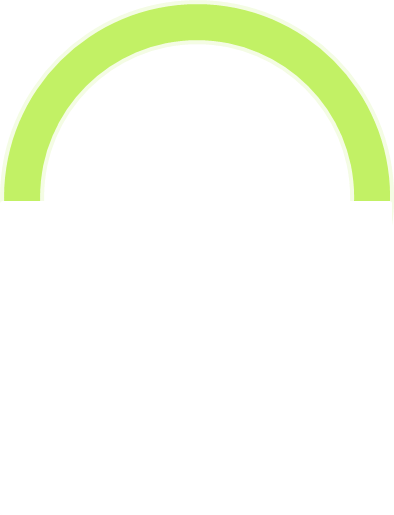 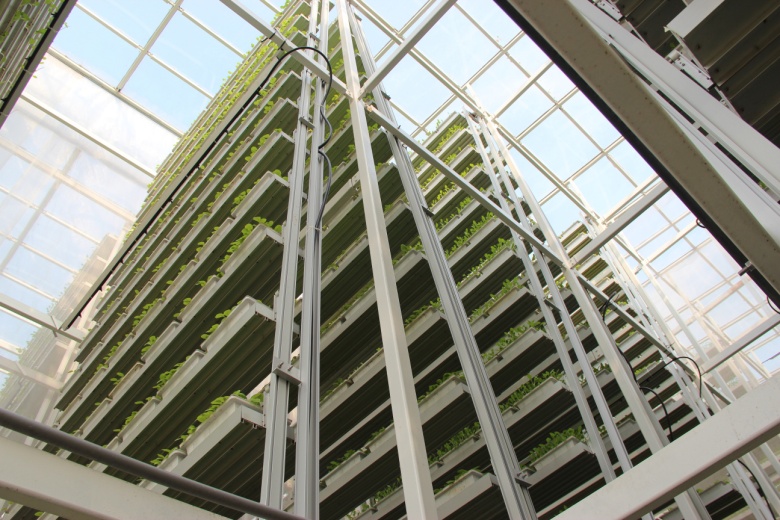 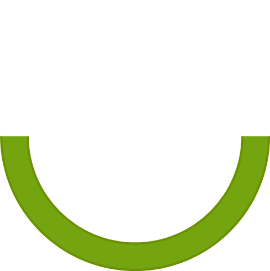 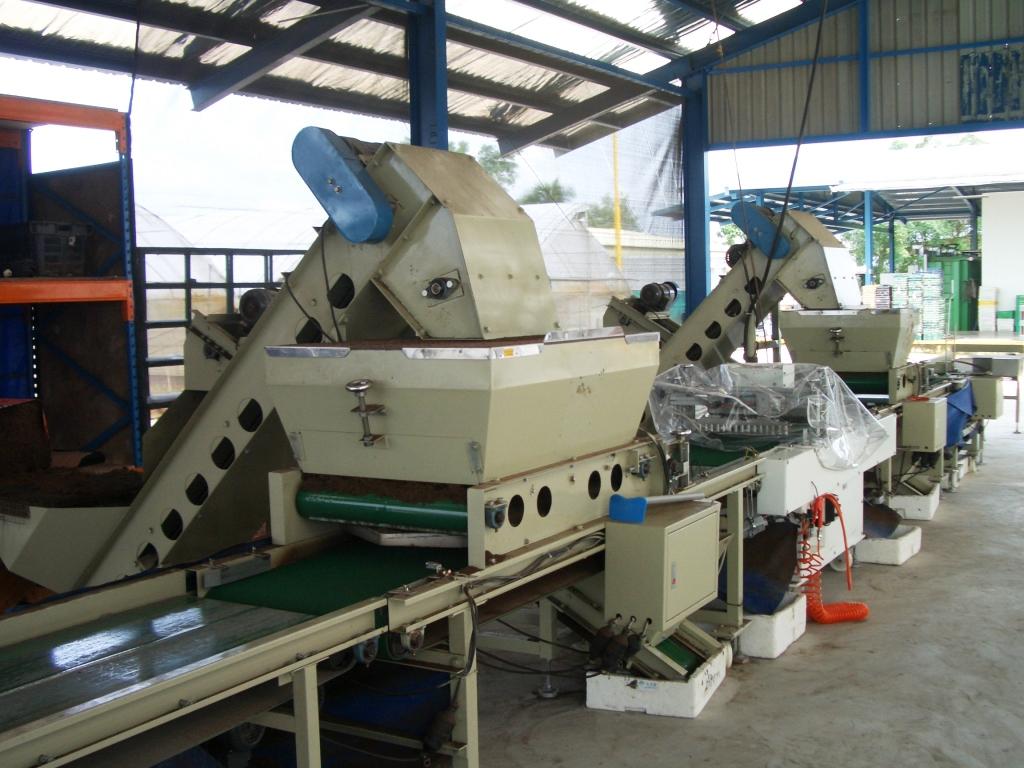 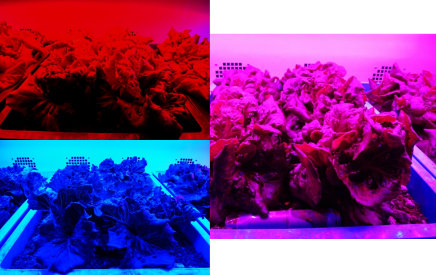 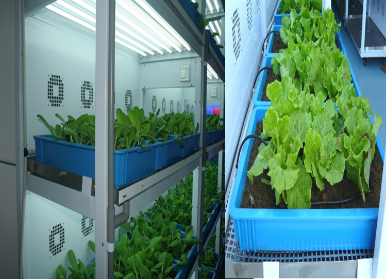 MISSION
Ensure a resilient supply of safe food
Farm Transformation 
Food security
Climate resilience
Transformation Guidelines 
Maximize land use
Increase productivity 
Reduce need for manpower
Reduce use of energy & water 
Commercially competitive
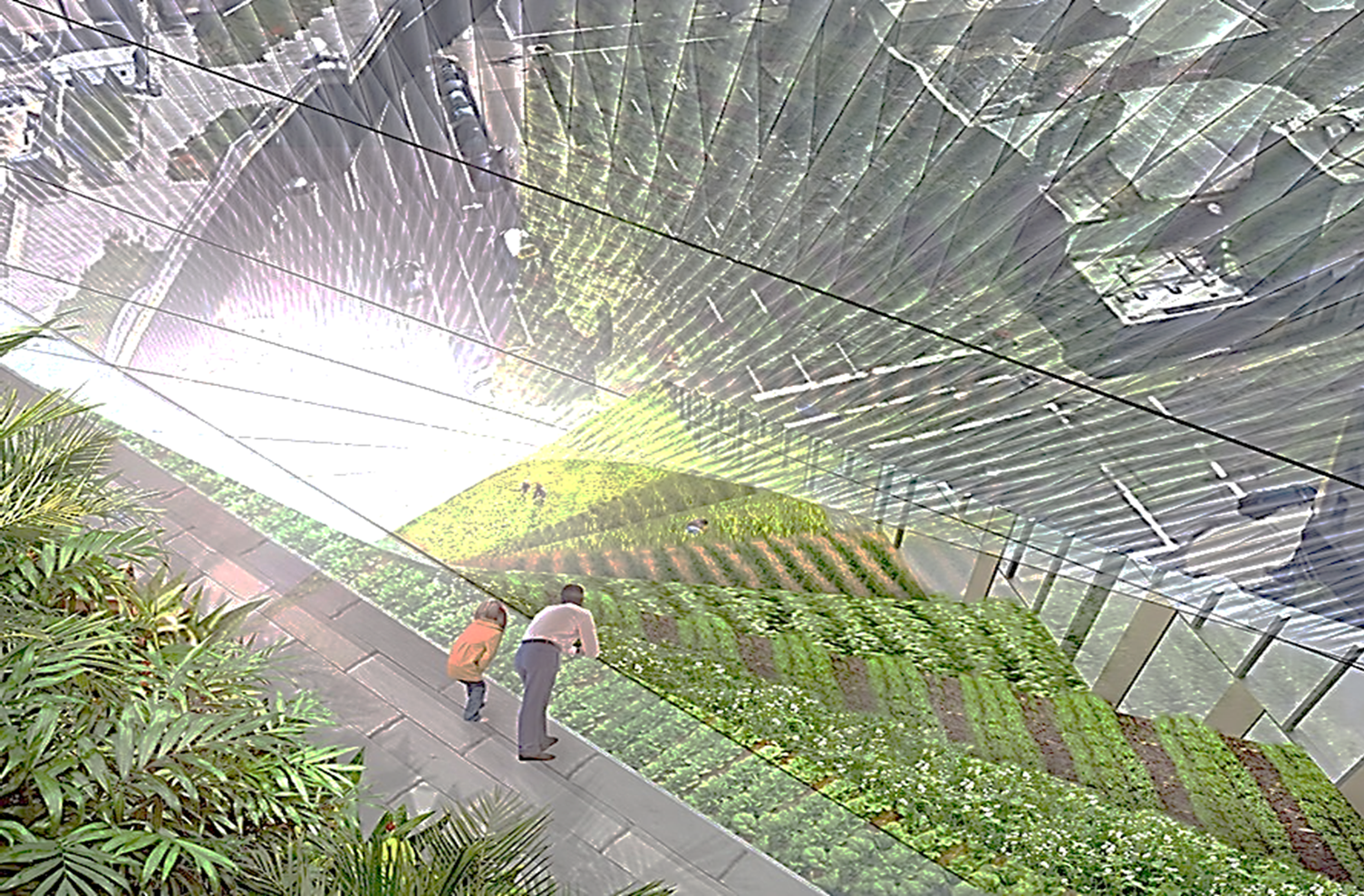 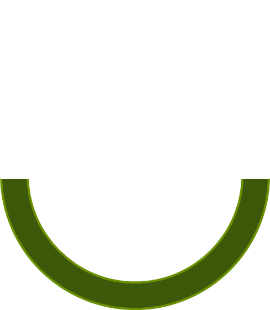 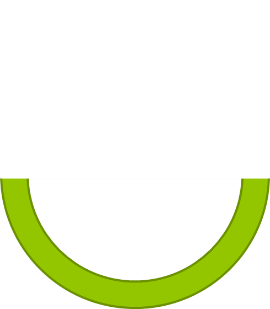 7
Turning Challenges to Opportunities
We have the opportunity to carve a niche in urban solutions by becoming a living lab for food production technologies
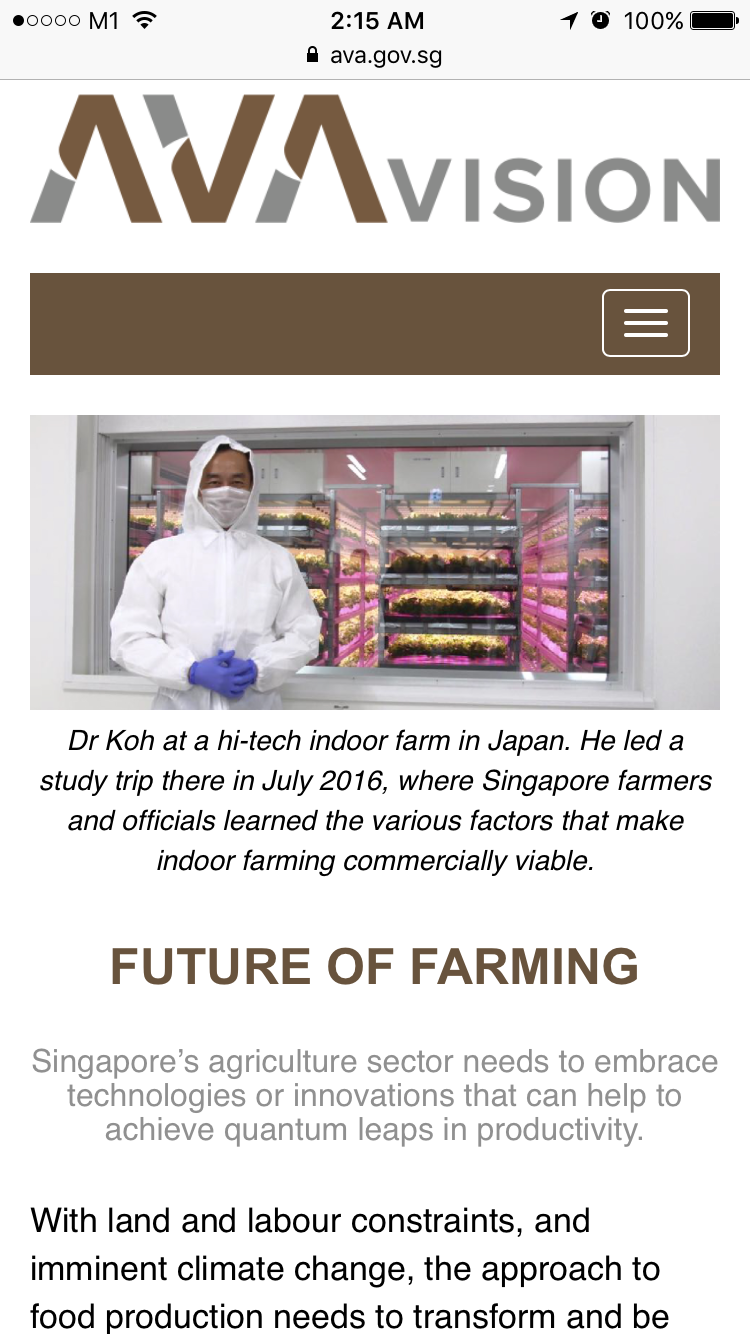 Impetus for Farm Transformation
“We envision that farms of the future… will be highly intensive and productive, and operate on minimal manpower.”
Dr Koh Poh Koon
Minister of State,
MND & MTI
8
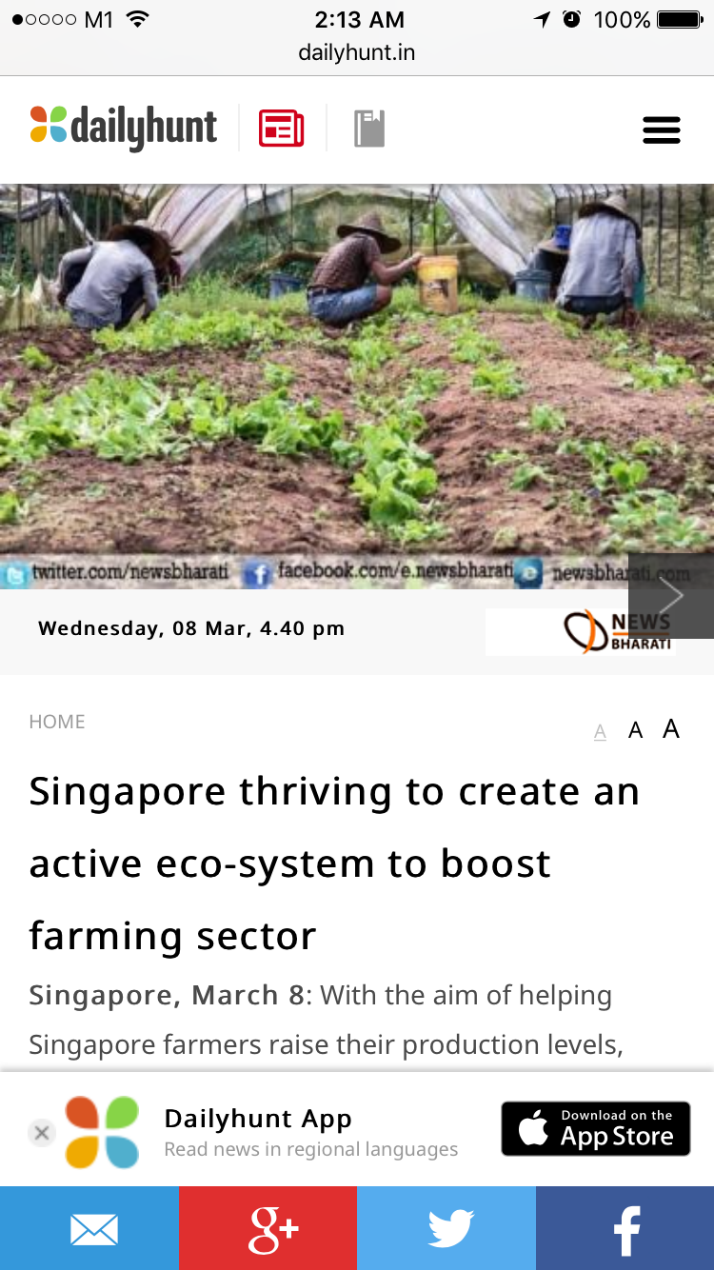 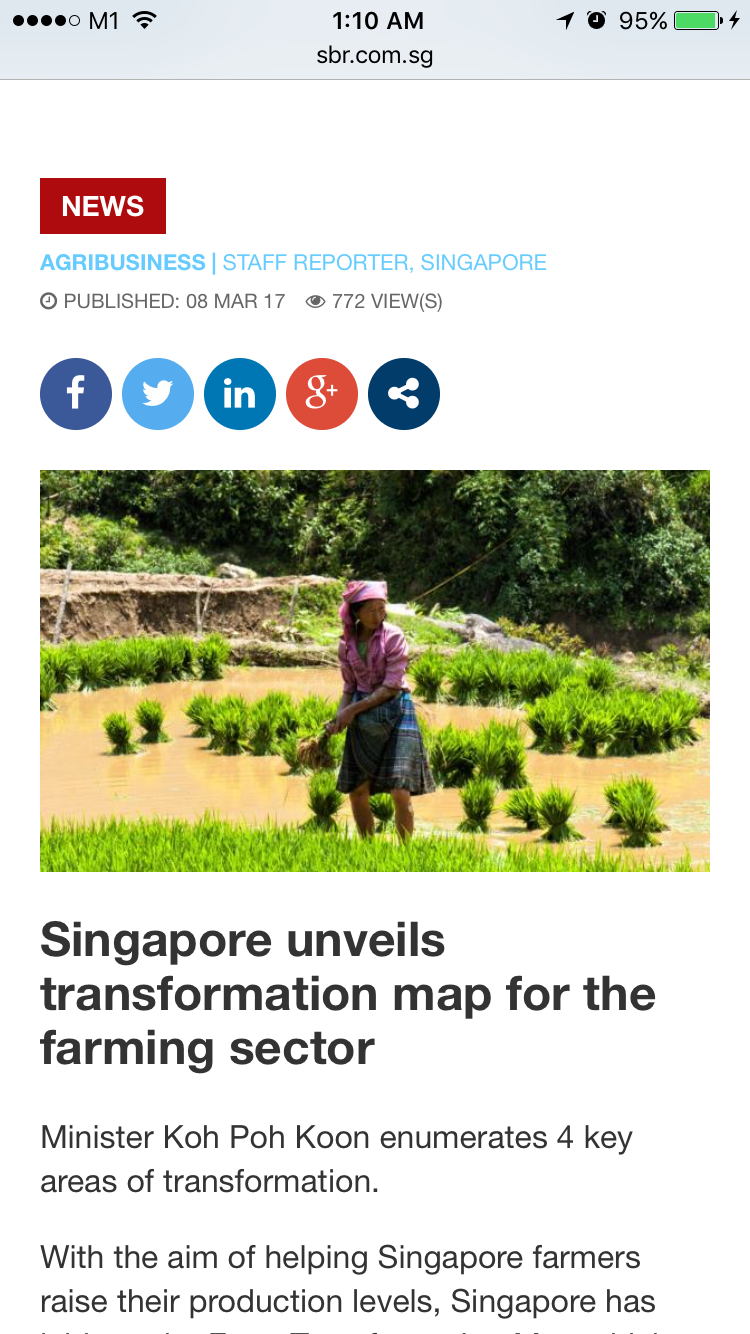 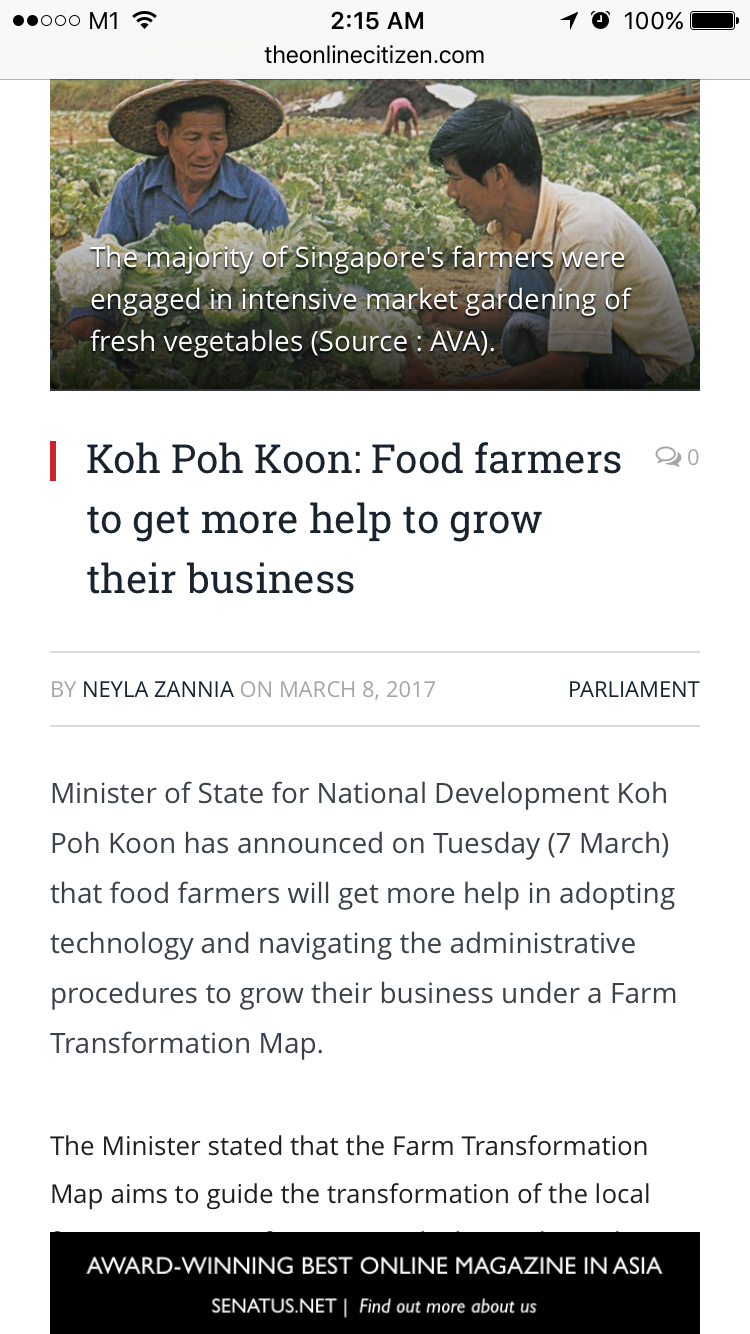 Online news feed after the announcement of Farm Transformation Map, 7 Mar 2017
9
Leveraging Technologies for
	More Productive Farms
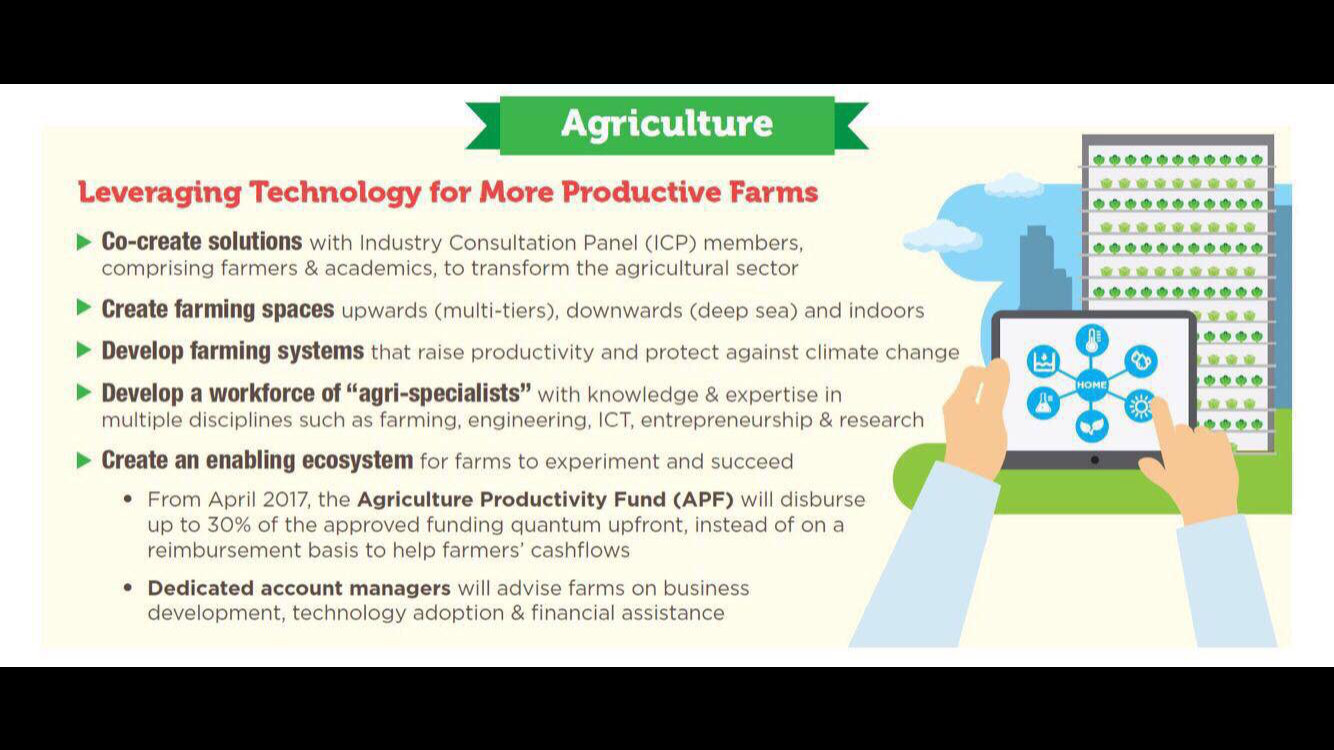 10
Innovation is keyTechnologies for…
Vertical  & multi-tiered  systems
Indoor systems
System for unconventional spaces i.e. container farming
Automation & robotics 
Sensors & IOT 
Closed-loop system
A More Food Secured SG
Urban Food Production
A more food secured SG
Improved genetics 
Energy & water efficiency
Water and Nutrient used efficiency
Impact and adaptation measures for farms
Control environment agriculture (CEA)
11
Potential technologies for the next quantum leap for farming in SG
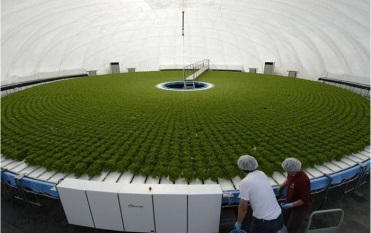 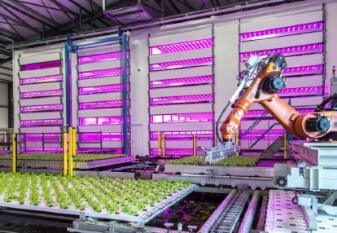 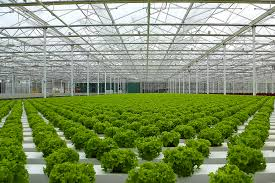 Automation
Greenhouse & hydroponics
Automation
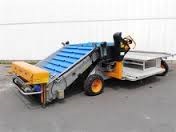 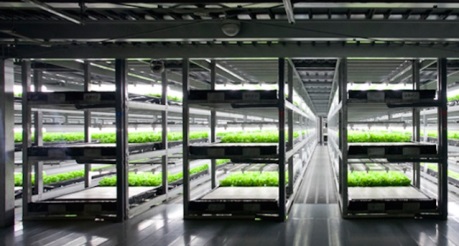 Improved varieties
Mechanisation
Vertical Indoor farming
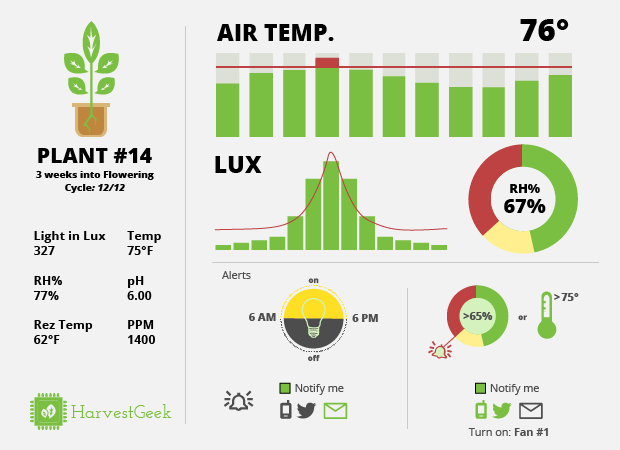 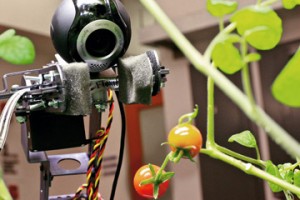 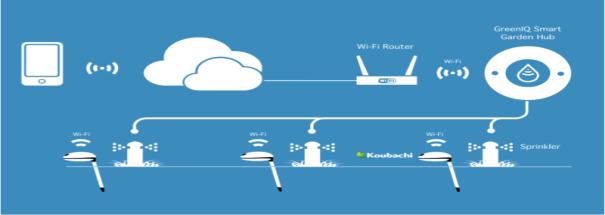 Smart Sensing
Data analytics
10
Internet of Things
LAND INTENSIFICATION
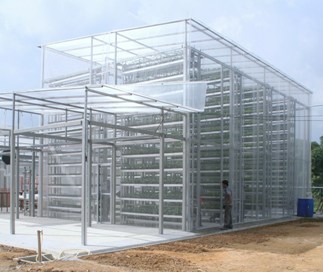 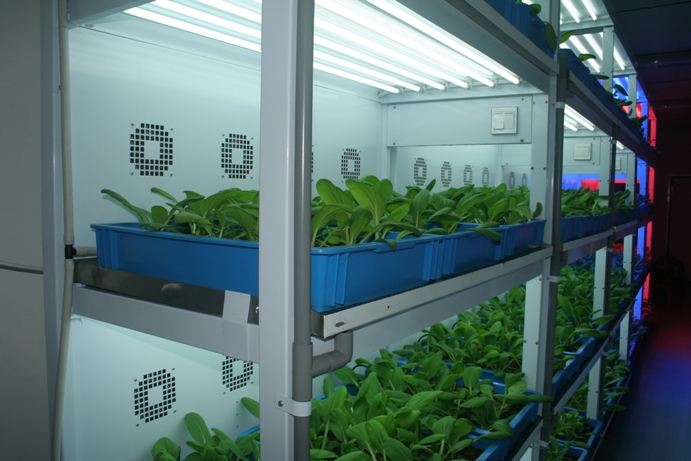 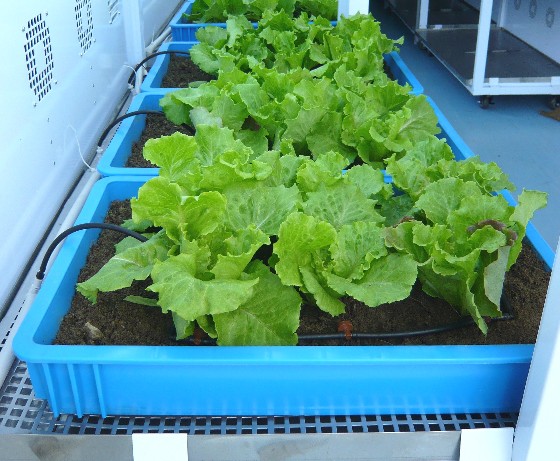 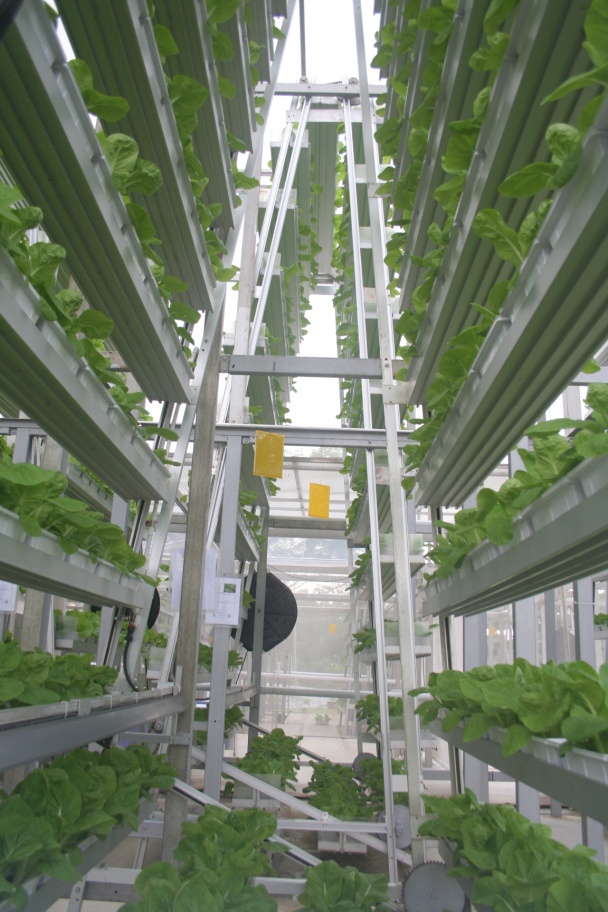 Outdoor
Indoor
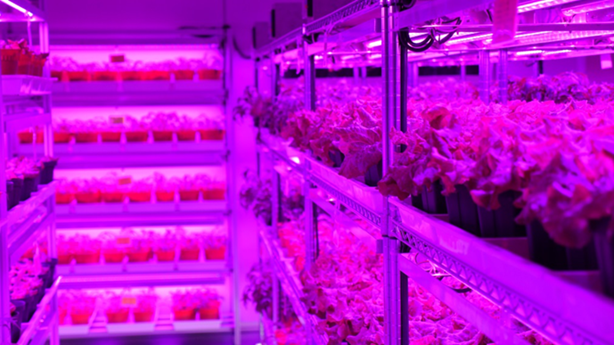 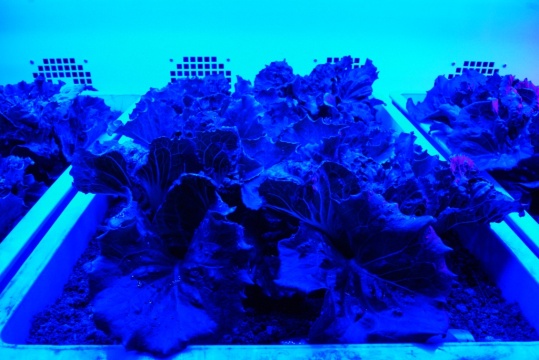 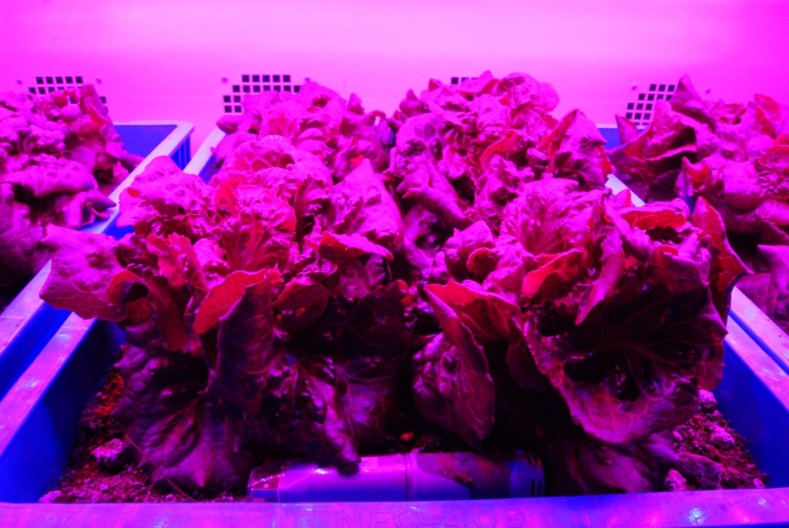 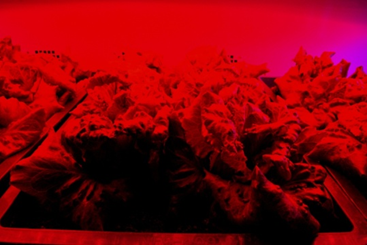 Vertical Farming
11
[Speaker Notes: Outdoor commercial vertical farm – SkyGreens
-  9 m tall rotating system 
5 times more productive compared to growing on flat ground 
Officially opened in October 2012

Indoor farms – ?? currently 
- Produce crops under controlled environmental conditions 
- Currently restricted to production of high value and specialty crops due to higher production costs]
MECHANISATION & AUTOMATION
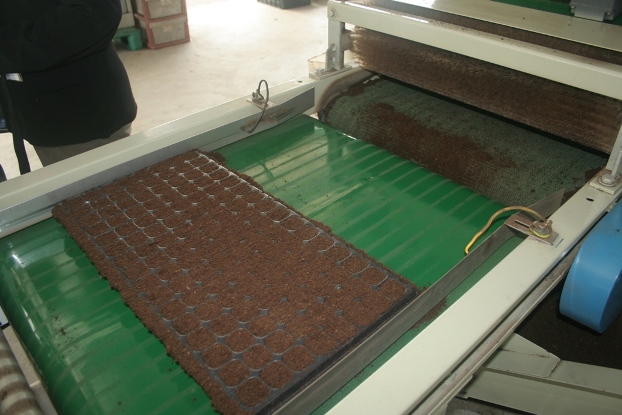 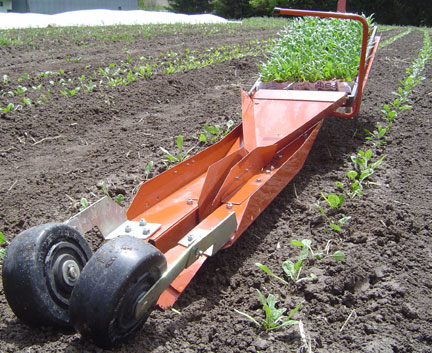 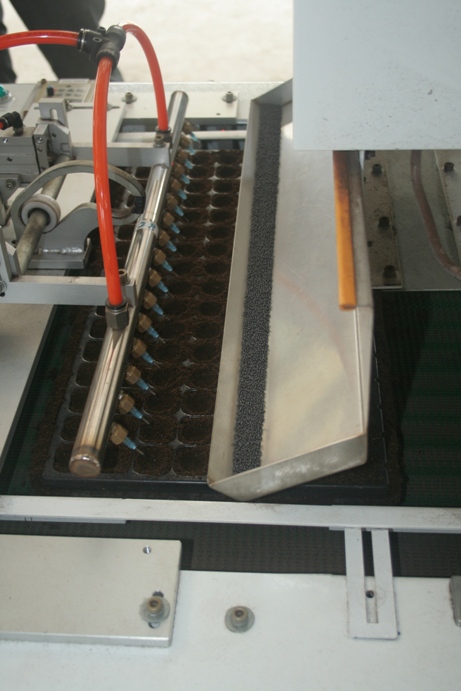 Media filling & seeding machine
Source: http://www.smallfarmworks.com/
Transplanter
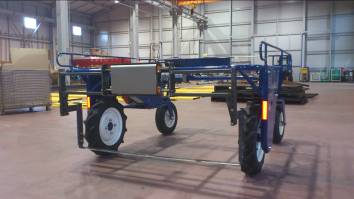 Source: Koyo Engineering
Harvester
12
Indoor vegetable farms
Current status
To date, 12 indoor farms
Limitation:
appropriate space to test-bed
farming system
business model
Gov support:
AVA facilitate applications, interagency coordination
Agriculture productivity Fund (APF)
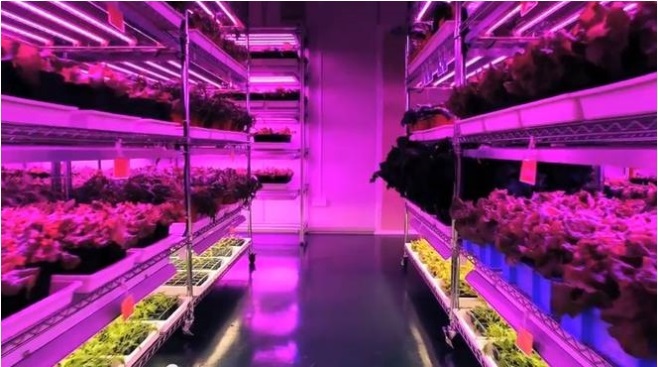 Panasonic
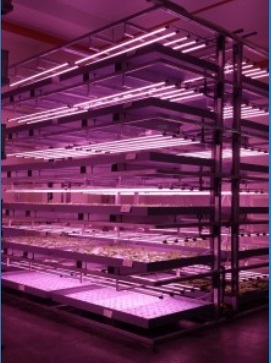 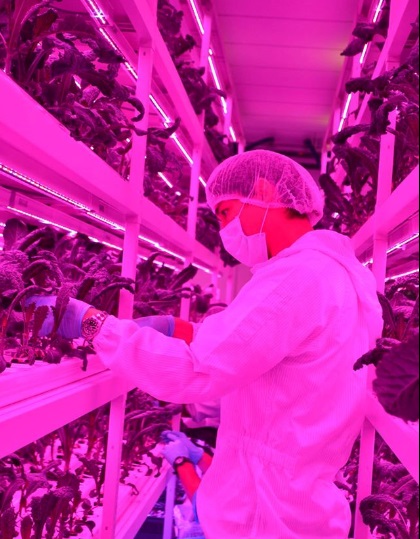 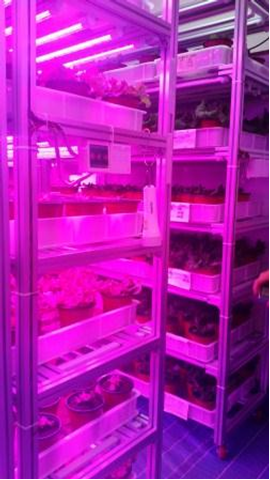 ENF Farm
Sustenir Agriculture
Farm Delight
13
[Speaker Notes: Panasonic - uses existing space in their warehouse in Tuas. Started out with 120sqm in 2014 and expanded to ~1,200sqm in 2015 – which is supposed to produce 81 tons a year.
Sustenir, ENF and Farm Delight rented factory units from industrial buildings -not well established, still developing technology, and business model. 

All multi-tier, using artificial lighting (LED or flurorescent). Panasonic and Farm Delight are soil-based. Sustenir & ENF - hydroponics]
Indoor Farming/Plant factory
Stable supply of green vegetables both in quality and quantity
Minimise environmental risks such as the climate, disease and insect pests. 
Intensify food production 
Attract young agri-specialists and replacing aging farming population
Less food miles and smaller carbon foot print. More environmentally friendly.
16
[Speaker Notes: Advantages/Benefit to farm indoor]
Rooftop farms
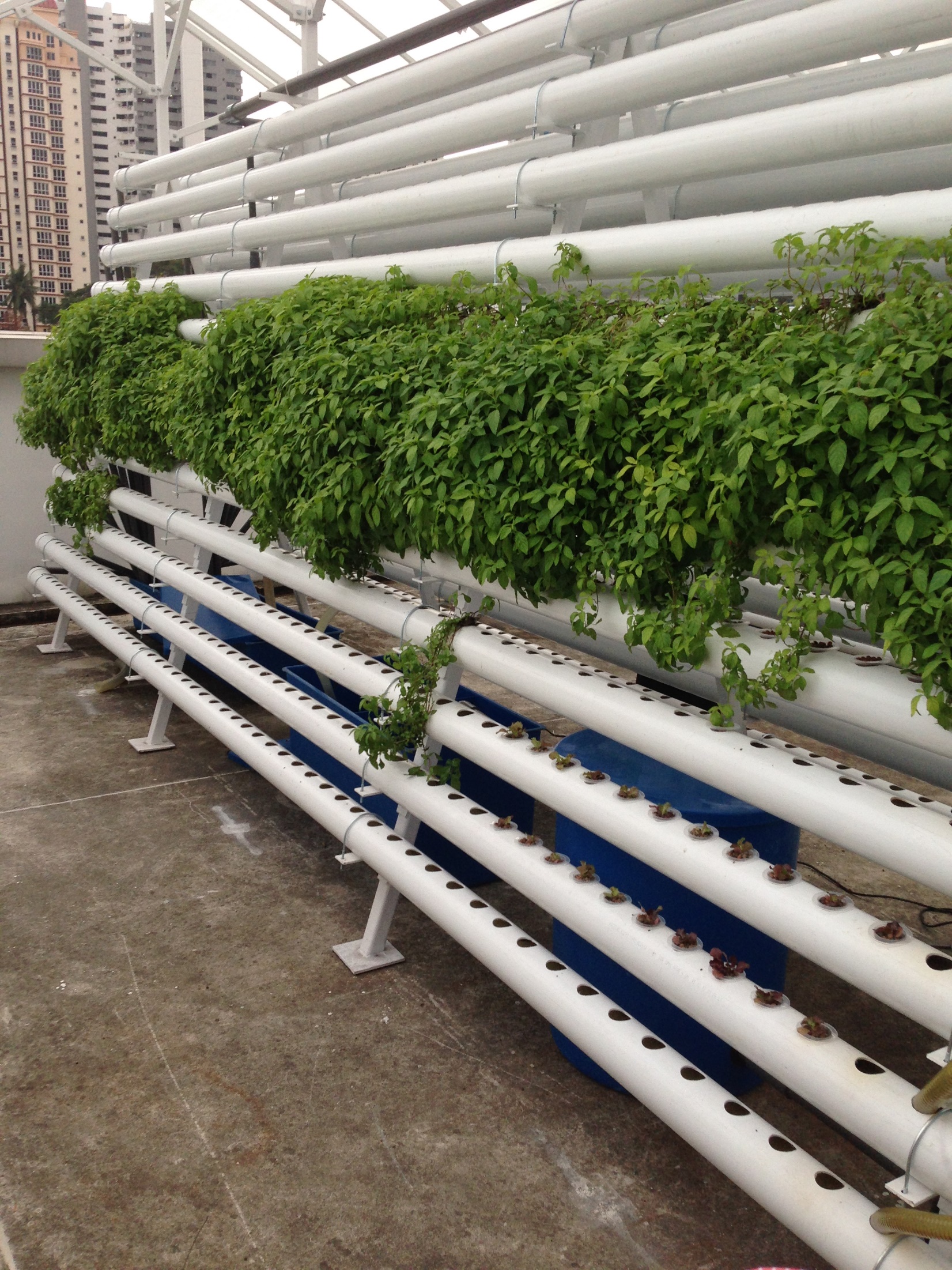 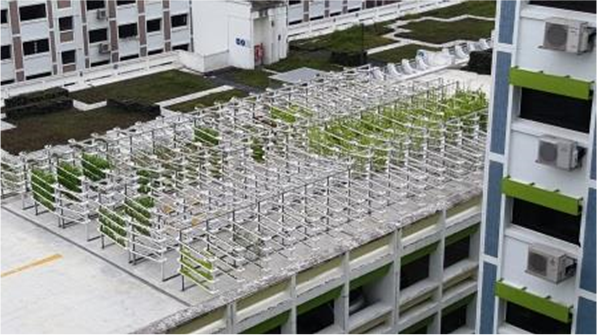 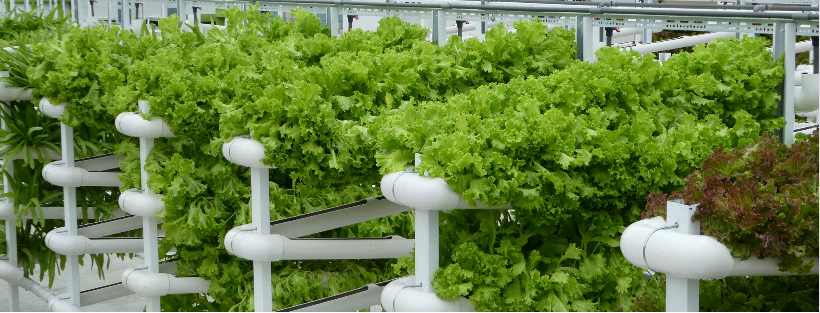 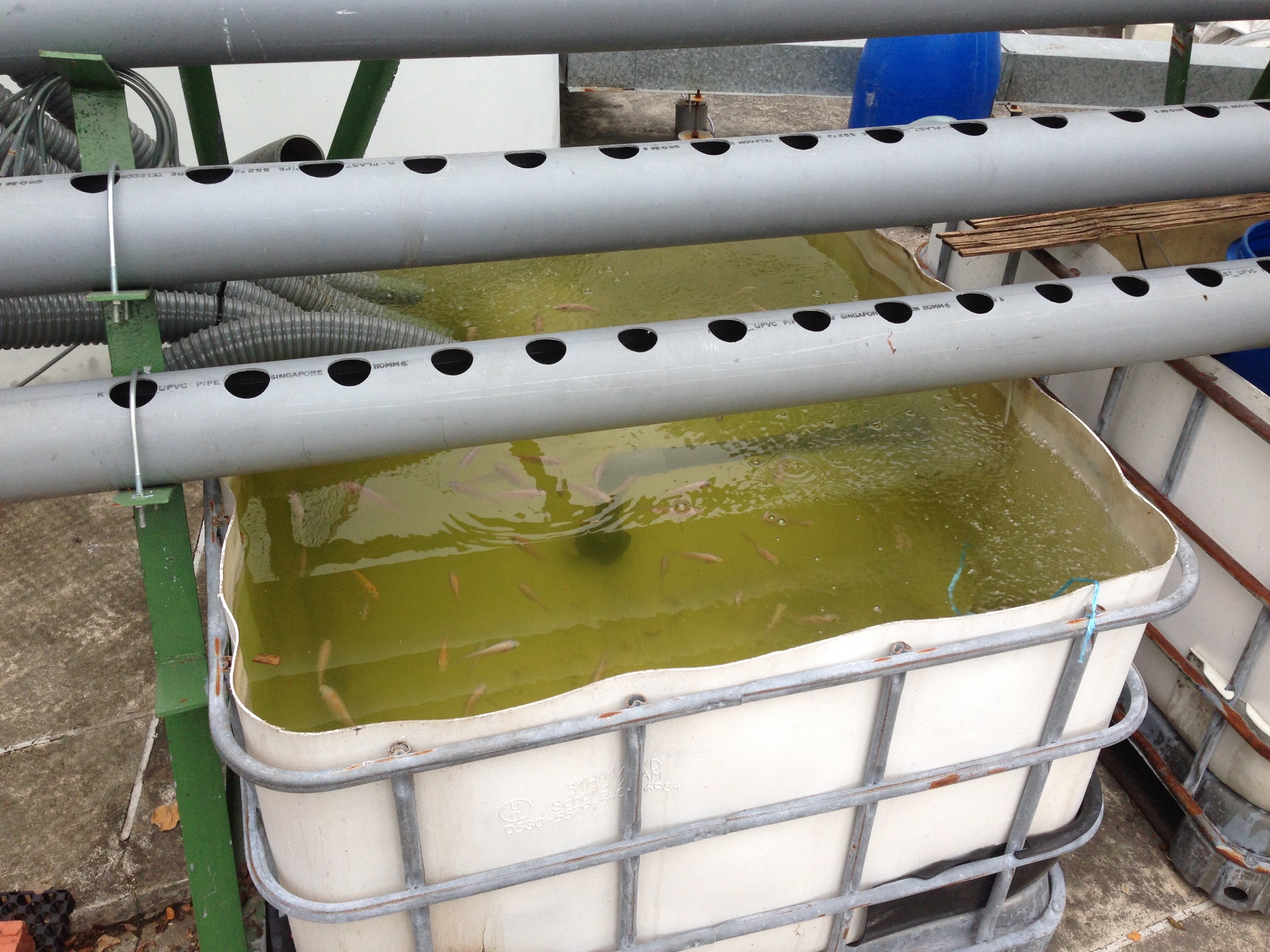 Open Cultivation
Multi-tier system
Hydroponics water culture
Natural sunlight
15
Community gardens
Social enterprises
Empty plot/rooftop
Low tech
Bonding, interest, health
Rooftop/indoor
Educational
E.g. Edible Gardens
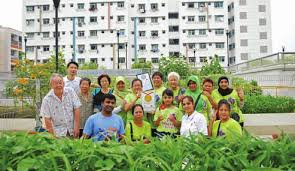 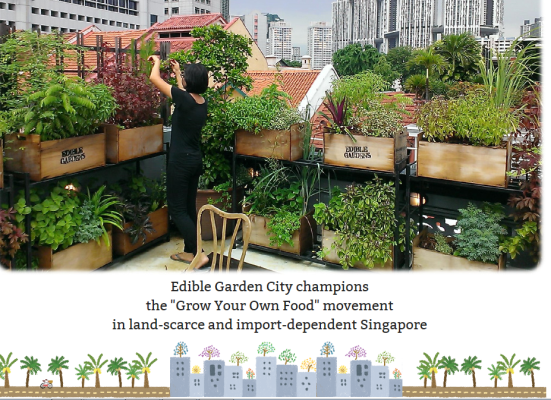 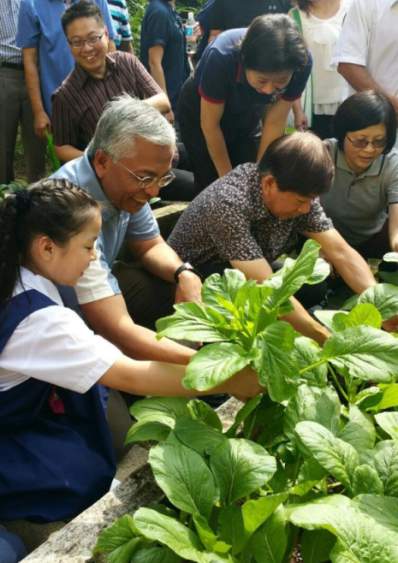 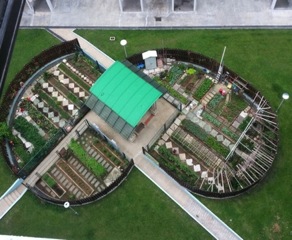 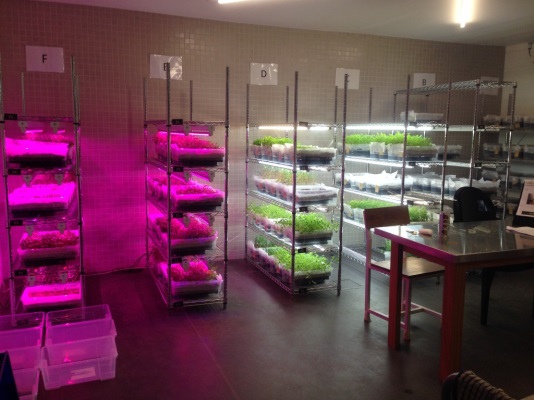 [Speaker Notes: Edible Gardens is a registered social enterprise, primarily doing foodscape projects (both indoor and rooftop), working with SG-Enable, and training courses for public.]
THANK YOU
19